Wisconsin
lexi
Wisconsin is the 30th state
State flag
Colleges
Sports
Wisconsin Dells
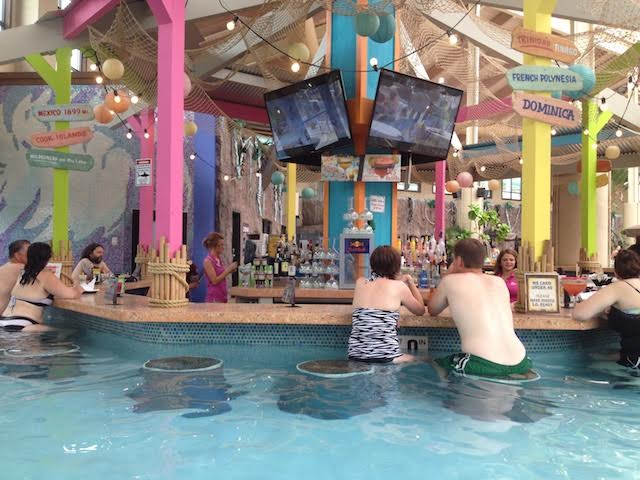 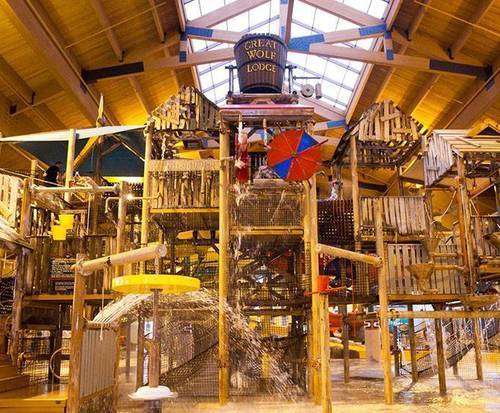 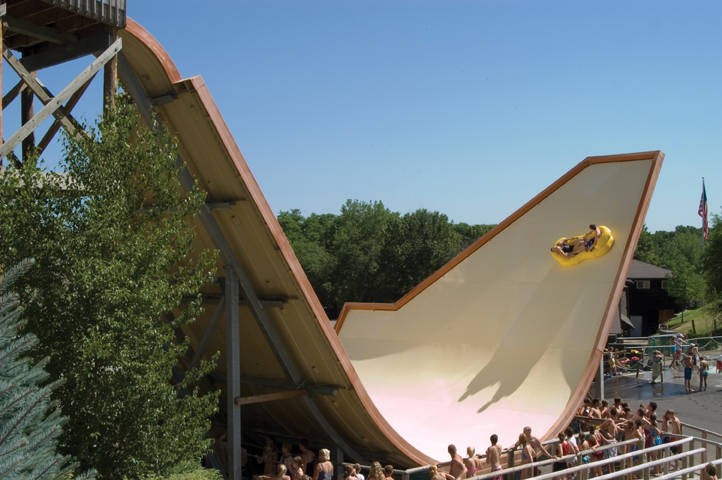 State Symbols
Capital of Wisconsin is Madison